Year Three Curriculum Overview Autumn Term 2021
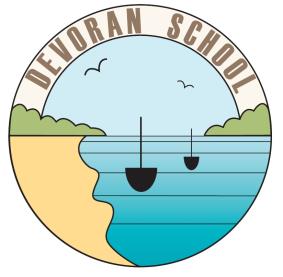 Reading opportunities:
History / Geography
Science
Computing
Art
Religious Education
Intent
To learn about the amazing development of food and cooking from the Stone Age to the Iron Age.
Intent
 To explore what people believe and what difference it makes to how they live.
Intent
Intent
To learn to identify different kinds of rocks on the basis of their appearance and simple physical properties. To describe in simple terms how fossils are formed.
Intent
To  explore mark making inspired by Quentin Blake’s drawings
Sequence of lessons
Sequence of lessons

To know what Christians learn from the Creation Story.
To know what Christians believe about God.
To know what Christians believe about the bible.
To know the story of the Fall and what this means to Christians.
To know what the Ten Commandments are and how important they are to Christians.
Sequence of lessons
1 Observing, grouping, drawing, describing and naming rock samples.
2   Design our own fair test for rocks to check their hardness and permeability.
3  Gather evidence and discover the bedrock in your area and the variety of other rocks used to do different jobs.  
4:  Meet the fossil hunter Mary, Anning, ask questions and discover fascinating facts about her life and work. Learn how fossils are made 
5. Discover the answers to some important questions about soil and learn just how important it is to life on our planet!
6. Make Ready for the Amazing Rock and Fossil Museum!
To develop understanding of digital devices, with an initial focus on inputs, processes, and outputs. We will be comparing digital and non-digital devices, before introducing them to computer networks that include network infrastructure devices.


Sequence of lessons
How does a digital device work?
What parts make up a digital device?
How do digital devices help us?
How am I connected?
How are the computers connected?
What does our school network look like?
Sequence of lessons
Exploring words and images.
 Investigating Art materials
Learning Targets for the next set of  Activities

Develops drawing skills
Introduces life drawing
Explores seeing “big shapes” & gestural drawing
Explores “intention”
Explores how drawing inspires making
Explores visual literacy
Connects to literature
What was ‘new’ about the New Stone Age?
Which was better, bronze or iron?
If you were Julius Caesar, would you have invaded Britain in 55BC?
When do you think it was better to live – Stone Age, Bronze Age or Iron Age?
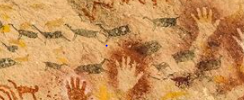 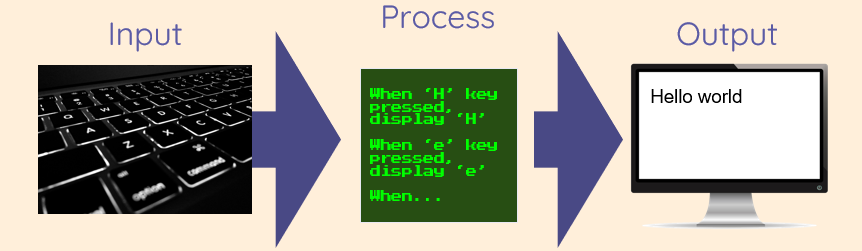 Composite outcome
An investigation of the devices which are used across the school.
Composite outcome
To demonstrate all our understanding of prehistoric food by taking part in a re-creation of an Iron Age feast
Composite outcome
To write a prayer/letter from Adam and Eve to God apologising and explaining why it is important to look after the world.
Composite outcome
The children will plan and prepare a display of exhibits and activities for visitors to their own Rock and Fossil Museum
Composite outcome
Children to make figurative drawings from life, inspired by Blake’s own work
Impact
The children will have a secure understanding of what digital devices are and which ones are input or output.  They will also have developed their knowledge with networks and servers.
Impact
The children will be able to explain why our Neolithic ancestors may have switched from being hunter gatherers to become farmers.
Impact
The children understand how the position of a figure  can communicate intention
Impact
Children will be able to retell the Creation and Fall stories and explain their importance to Christians.
Impact
Children will be able to explain the 3 methods by which rocks are formed.
Year Three Curriculum Overview Autumn Term 2021
Music
Design Technology
Linked to History
Spanish
PSHE
Being Me in My World
Intent
Children will listen and appraise a variety of rhythm and blues songs,
Intent
Using a range of cooking techniques Prepare and cook a variety of predominantly savoury dishes using a range of cooking techniques.
Intent
Intent
Children will learn where Spain is as a country. They will be able to have a simple conversation in Spanish.
Sequence of lessons
To listen and appraise ‘Let You’re Spirit Fly’. Start to learn the song.
To sing the song and play instrumental parts.
To listen to and appraise,’’. To Colonel Bogey March by Kenneth Alford. Play instrumental parts and improvise.
To listen to and appraise, Consider Yourself from the musical ‘Oliver!’’.  To play musical parts, improvise and compose.
To listen to to and appraise, ’Aint no Mountain High Enough’. To play instrumental parts, improvise and use own composition
To appraise ‘You’re the First, the Last, My Everything by Barry White. Prepare for the    end-of-unit performance.
Sequence of lessons

Find out how we know about food in Stone Age to Iron Age Britain, by looking at animal bones found on site to the last meal of Lindow Man.
Make a prehistoric stew.
Make butter from cream and make bread.
 Make oatcakes and a bean stew.
Learn about Iron Age feasting and create lots of food for a feast based on knowledge of prehistoric food.
Sequence of lessons
Introduce Spain as a country and Spanish as a subject to the children.
To introduce the question and possible replies in Spanish for ¿cómo estás?
Consolidate language from last week and learn how to say their name in Spanish but also ask somebody else their name. 
To learn the numbers 1-10 and the colours in Spanish.
To consolidate the colours in Spanish.
To be able to think clearly about how words and actions may affect ourselves and others and to make responsible choices.

Sequence of lessons
To be able to recognise my worth and identify positive feelings about myself and my achievements.
To be able to face new challenges positively, make responsible choices and ask for help when I need it.
To be able to understand why rules are needed and how they relate to rights and responsibilities.
To understand that my actions affect myself and others.
To be able to make responsible choices and take action.
To ne able to understand my actions affect others and try to see things from their point of view.
Composite outcome
To have a simple introductory conversation with each other in Spanish.
Composite outcome
Perform the song ‘Let Your Spirit Fly’ with own compositions.
Composite outcome
Children will display their learning charter and how this links to Ready Respectful and Safe.
Composite outcome
Children take part in a recreation of an Iron Age feast.
Impact
Children develop their range of Spanish vocabulary and their can identify Spain on a map of Europe.
Impact
Children are confident in how pulse, rhythm, pitch, tempo, dynamics, texture and structure work together and how they connect in a song.
Impact
Children will have developed a positive outlook to challenges and will be able to describe how their words and actions affect others.
Impact
Children will learn the principles of a healthy and varied diet